EU Research funding landscape and the share of Dutch unversities
Jurgen Rienks, director Neth-ER
22-11-2020
1
What is / does Neth-ER?
Netherlands house for Education and Research
Association with 8 members, and 3 associate members
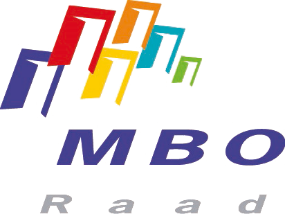 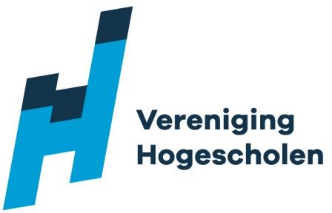 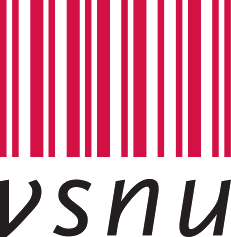 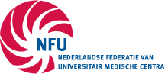 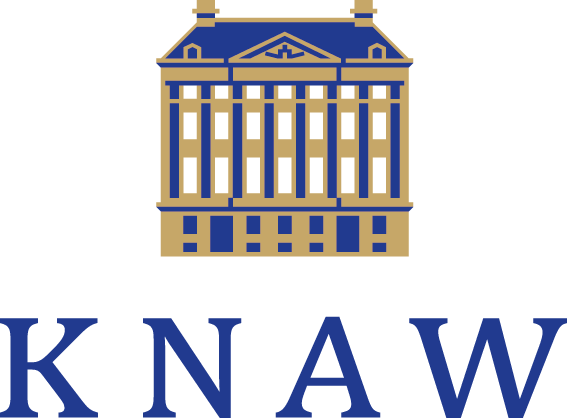 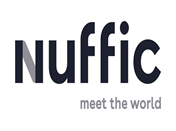 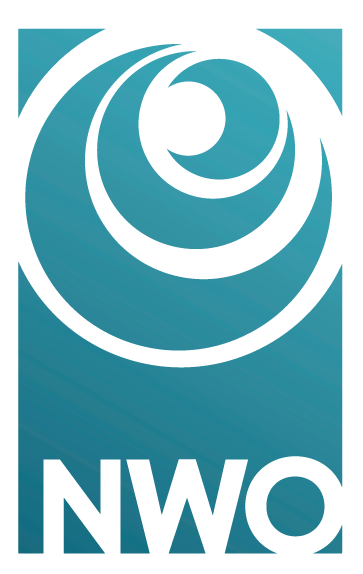 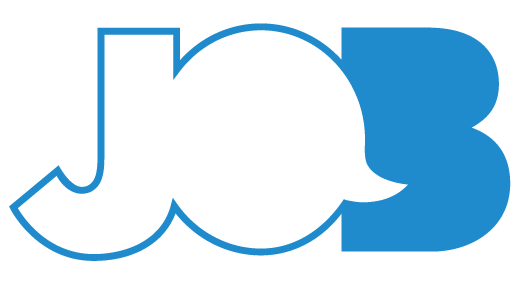 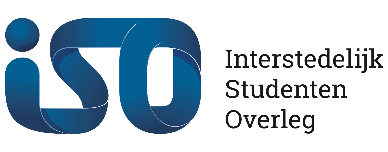 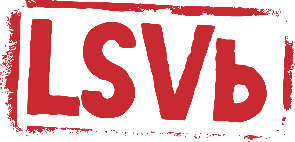 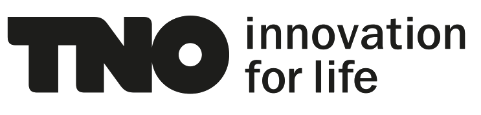 25-01-2019
2
Neth-ER’s mission
To provide correct and topical information on European policy developments regarding knowledge-dossiers to serve the Dutch knowledge field.  
To support the European positioning and the influence on European policies by its membership. 

Specific attention is given to: 
Erasmus(+) and EEA
Horizon (2020 / Europe) and ERA
European Structural and Investment Funds
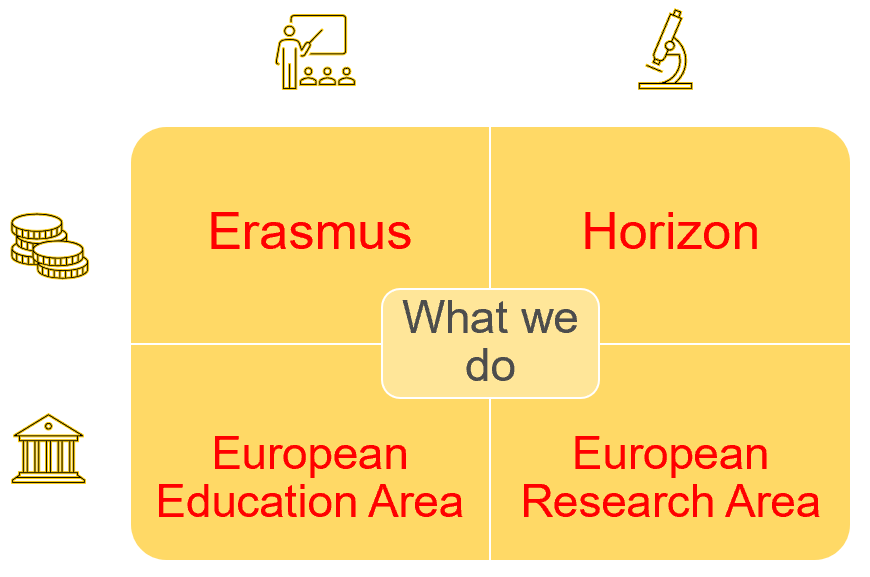 22-11-2020
3
[Speaker Notes: Verspreiden van relevante informatie (website, nieuwsbrief)
Organiseren van seminars en recepties
Onderhouden van relevant (inter)nationaal netwerk
Adviseren en ondersteunen van leden/achterban
Bieden van kantoorfaciliteiten, zoals werkplekken en vergaderruimten]
On the political agenda
Horizon Europe almost established as a programme
Waiting for outcome of budget-negotiations	=> MFF 2021-2027
Need to prepare for stratgey and first calls 
Geopolitical situation asks for reflection and action
USA and China 
COVID-19					=> Recov. and Resilience Fund (Next Gen EU)   
Competitive position; Technological sovereignty
Sustainable Development Goals & Twin transition
Brexit
European Research Area
Where do we stand?
22-11-2020
4
Multiannual Financial Framework
Strenuous negotiations over 2 years
Frugal countries, incl NL
Eur. Parliament fighting for Horizon and Erasmus
Covid-crisis resulting in Recovery and Resilience Fund (RRF). 
Additional 750 Bln € 
Politically linked with ‘rule of law’.
European Parliament
Hungary, Poland,
Without MFF no start of new programmes.

Expected outcome
=> Erasmus 	23,4 Bln €
=> Horizon EU 	84,9 Bln €
22-11-2020
5
Multiannual Financial Framework
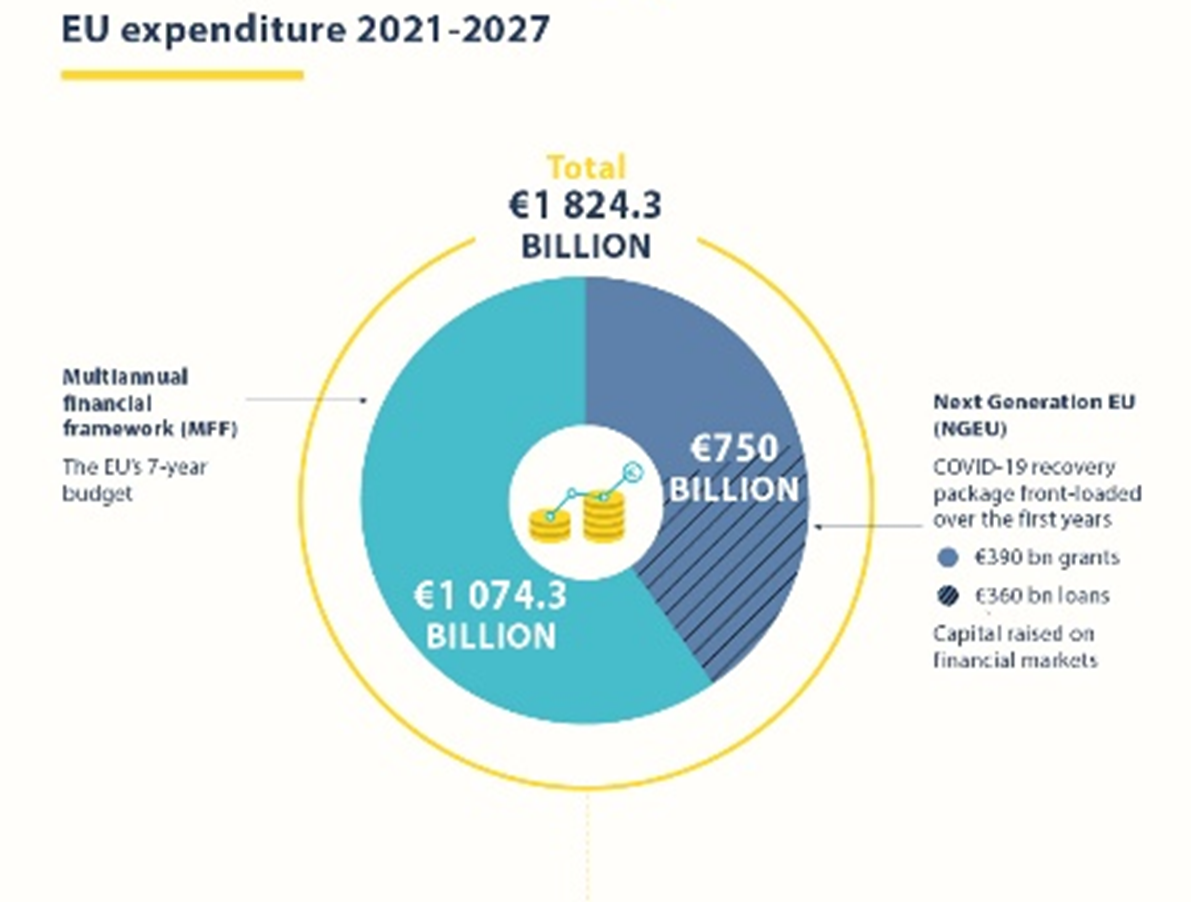 Strenuous negotiations over 2 years
Frugal countries, incl NL
Eur. Parliament fighting for Horizon and Erasmus
Covid-crisis resulting in Recovery and Resilience Fund (RRF / NGEU). 
Additional 750 Bln € 
Politically linked with ‘rule of law’.
European Parliament
Hungary, Poland,
Without MFF no start of new programmes.

Expected outcome
=> Erasmus 	23,4 Bln €
=> Horizon EU 	84,9 Bln €
22-11-2020
6
Horizon Europe (as successor to Horizon 2020)
22-11-2020
7
Horizon Europe
FP9 for research and innovation 2021-2027
Estimate of budget division by Neth-ER.
Budget total 79,9 Bln €
(4 Bln € still to be divided)

Budgetline is horizontal over 7 years, no inclination
Additional 5 Bln € NGEU, divided over 4 years
41,8
20,5
10,7
2,8
22-11-2020
8
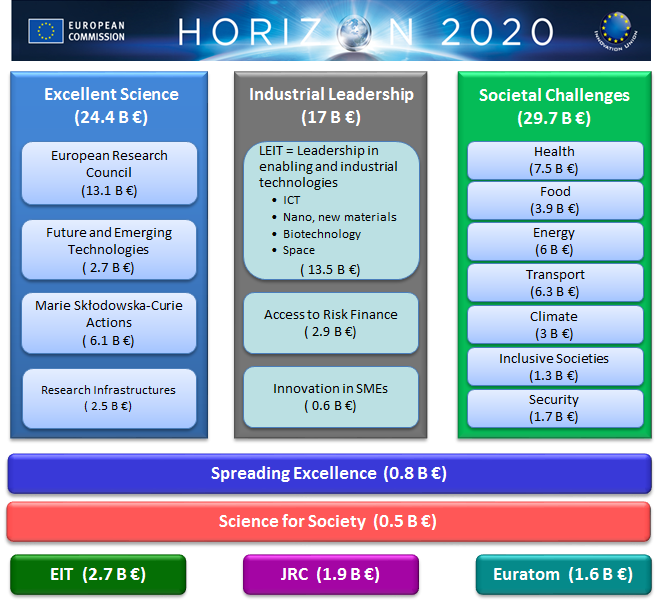 Horizon 2020
FP8 for Research and innovation 
Horizon 2020: 2014-2020
Budget: 70,2 Billion Euro

Budget line is inclining over 7 years
22-11-2020
9
Horizon 2020
State of play 17 June 2020

54,17 Bln € in contracted projects

Pillar 1 Excellent Science 	20,70 Bln €
Pillar 2 Industr. Leadershio 	11,05 Bln €
Pillar 3 Societal Challenges 	19,89 Bln €
22-11-2020
10
The Netherlands
State of play 17 June 2020

4,22 Bln € in contracted projects
About half of the Horizon funds goes to research universities and university medical centres.

Pillar 1 Excellent Science 	1,78 Bln €
Pillar 2 Industr. Leadershio 	0,70 Bln €
Pillar 3 Societal Challenges 	1,65 Bln €
22-11-2020
11
Erasmus University
State of play 17 June 2020
31,07 Mln € 
69 funded projects
616 partnering organisations
49 collaborating countries

Pillar 1 Excellent Science 	17,33 Mln €
Pillar 2 Industr. Leadershio 	1,99 Mln €
Pillar 3 Societal Challenges 	10,33 Mln €

Excellent Science: ERC 	12,18 Mln €
Health, demographic change and wellbeing 
4,98 Mln €
Europe in a changing world	1,79 Mln €
22-11-2020
12
[Speaker Notes: #25 of]
Tilburg University
State of play 17 June 2020
25,68 Mln € 
39 funded projects
209 partnering organisations
31 collaborating countries

Pillar 1 Excellent Science 	21,87 Mln €
Pillar 2 Industr. Leadershio 	1,94 Mln €
Pillar 3 Societal Challenges 	4,8 Mln €

Excellent Science: ERC 	19,19 Mln €
Health, demographic change and wellbeing 
0 Mln €
Europe in a changing world	0,63 Mln €
22-11-2020
13
[Speaker Notes: #25 of]
Maastricht University
State of play 17 June 2020
90,37 Mln € 
176 funded projects
1320 partnering organisations
62 collaborating countries

Pillar 1 Excellent Science 	54,38 Mln €
Pillar 2 Industr. Leadershio 	6,87 Mln €
Pillar 3 Societal Challenges 	26,94 Mln €

Excellent Science: ERC 	25,61 Mln €
Health, demographic change and wellbeing 
19,18 Mln €
Europe in a changing world	2,73 Mln €€
22-11-2020
14
[Speaker Notes: #25 of]
European Research Area
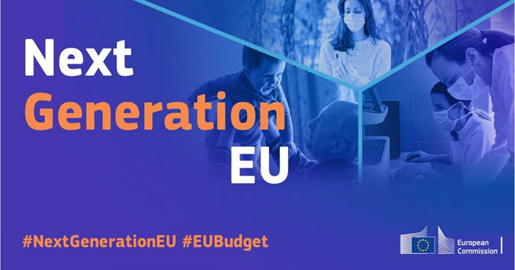 Source: Eur. Commission
22-11-2020
15
ERA leads to a comprehensive agenda
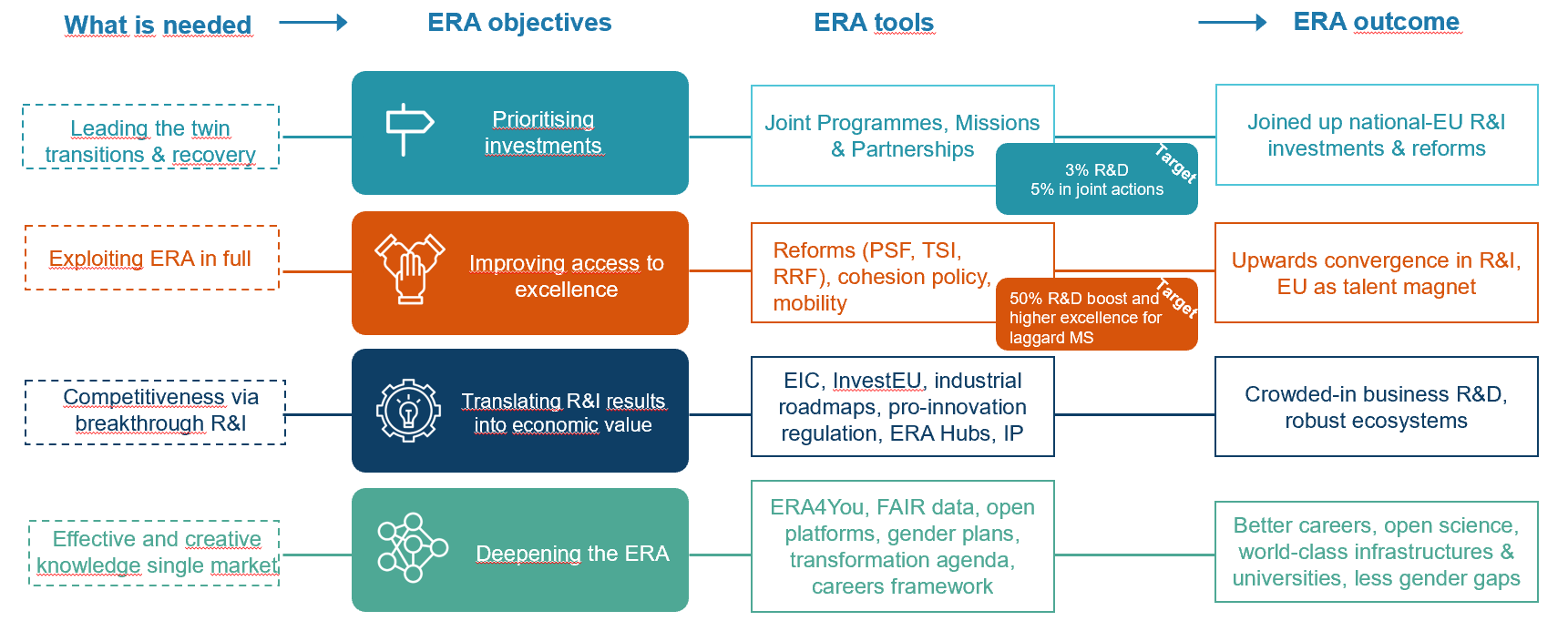 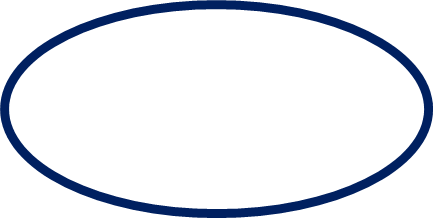 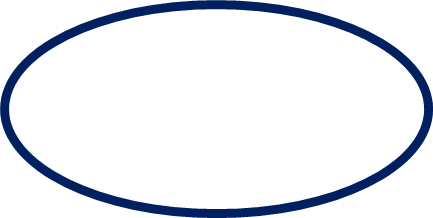 Source: Eur. Commission
22-11-2020
16
Missions
an entirely new approach based on portfolios of actions working towards broadly defined goals
Strong visibility and impact
Achieve a bold, inspirational and measurable goal within a set timeframe
Find solutions to some of the major challenges faced by European citizens

Implementation: to open up additional funds from other EU-sources
Expected: mid 2021
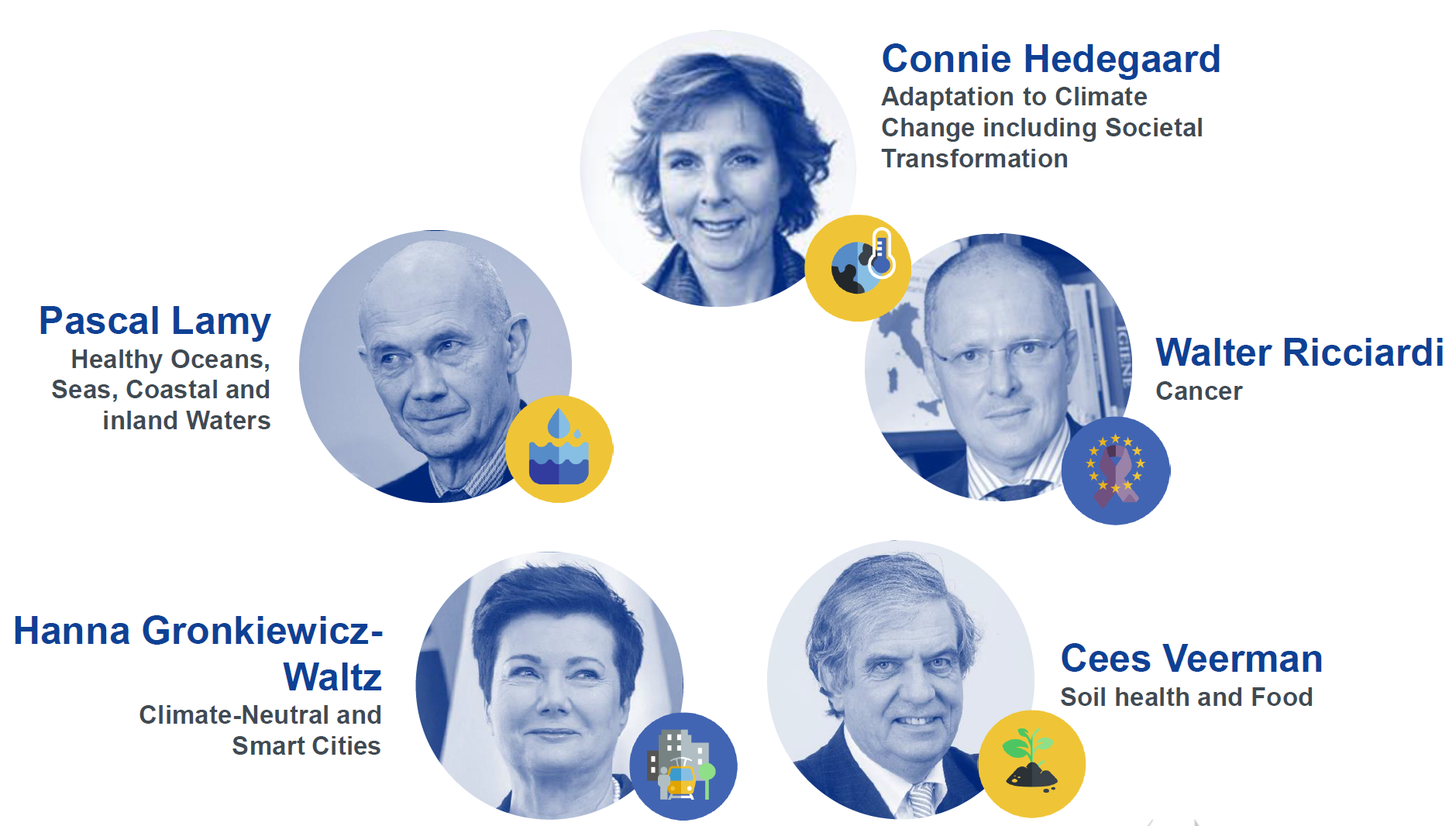 22-11-2020
17
Need for reforms and improving excellence
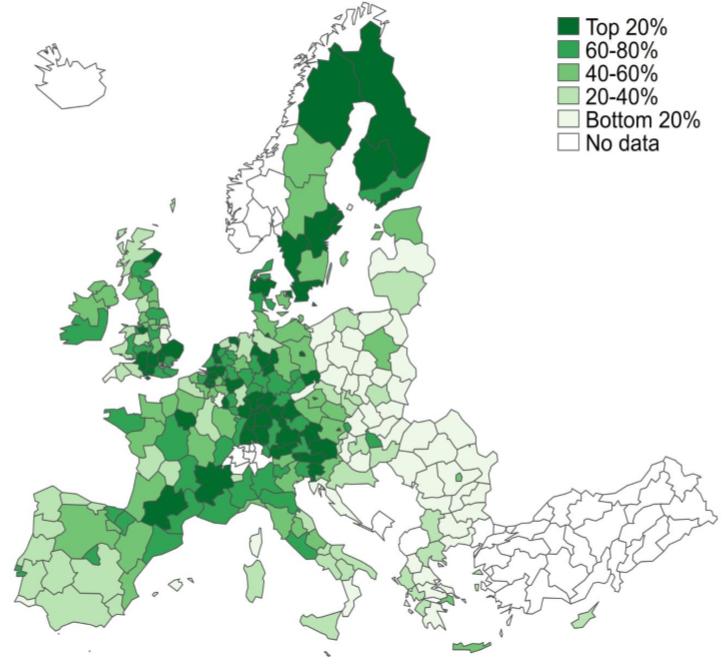 R&D investment and performance amongst and within MS remains uneven

Support MS in maximising the quantity, quality and impact of R&I investments 
policy dialogue and targeted technical assistance 
Identify and implement the necessary reforms of R&I system

Member States below EU average R&D intensity increase their total investment by 50% in next 5 years
WHY
HOW
Total intramural R&D expenditure in PPS per inhabitant, average 2000-2016.
TARGET
“The research and innovation divide in the EU and its economic consequences”, Commission, May 2020
Erasmus University
Cooperation EUR in Horizon 2020
22-11-2020
19
[Speaker Notes: #25 of]
Erasmus University
Distribution of cooperation funding
22-11-2020
20
[Speaker Notes: #25 of]
Erasmus University
Distribution of cooperation funding
Brexit
22-11-2020
21
[Speaker Notes: #25 of]
Widespread - Twinning / Research Infrastructures
EURHISFIRM - Historical high-quality company-level data for Europe
EUFORPP - Developing a European Forum on Paradox and Pluralism
22-11-2020
22
A
Nourishing talent for excellence and innovation ecosystems
European Framework for Research Careers: 
comparable and interoperable research careers; taxonomy of researchers competences
enabling monitoring trends (labour market, careers, skills, talents circulation)
alleviating precarious working and employment conditions (incl. RESAVER)
Revamped Charter & Code and accompanying ERA Talent Platform
ERA4You initiative: 
mobility schemes between industry and academia (new and existing)
targeted mobility measures attracting talents to Widening countries
Empowering universities and surrounding ecosystems, as part of key synergy initiatives between EEA and ERA
Transformation agenda empowering universities in modernisation towards the future, covering education, research, innovation and service to society missions 
Investment strategy to deliver on the transformation agenda, in synergy with other EU and national funding programmes.
Contact
Jurgen Rienks		rienks@neth-er.eu 
Website 			www.neth-er.eu
Twitter			@NetherBXL
@JurgenRienks
22-11-2020
24